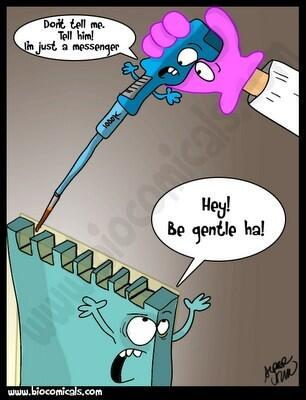 Unit 3, AOS1 PCR
LI: To understand the process and purpose of PCR

SC: I can describe the process of PCR and gel electrophoresis.
amplification of DNA using polymerase chain reaction and the use of gel electrophoresis in sorting DNA fragments, including the interpretation of gel runs for DNA profiling
POLYMERASE CHAIN REACTION
The process to create vast quantities of dna identical to trace/original samples 

This process is also known as DNA amplification (making copies of dna). 




***NOW THINK
Why would Scientists need to use this? 

Think, pair then share. How many can we think of!?
Procedures
Many procedures in dna technology require substantial amounts of dna to work with, these include:
DNA sequencing

DNA profiling/fingerprinting

gene cloning

transformation

making artificial genes
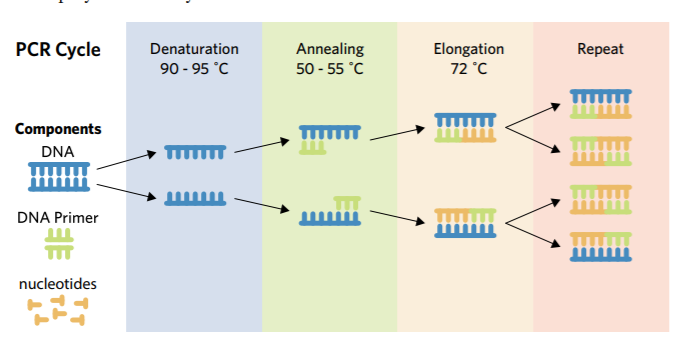 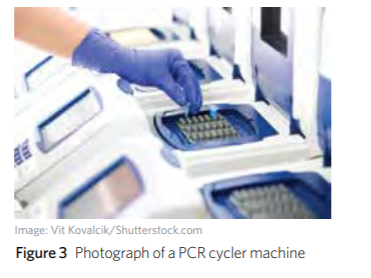 Think… Put in order (as a class write on board).
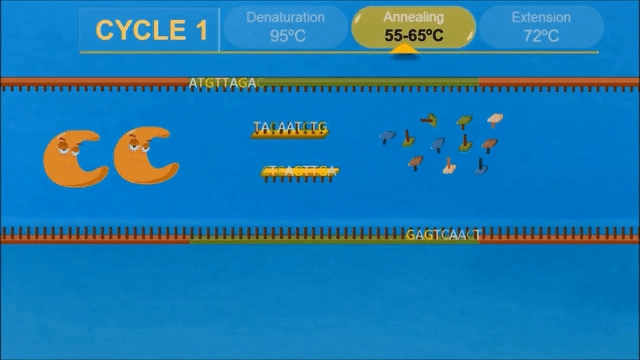 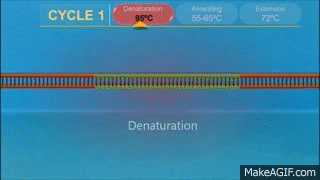 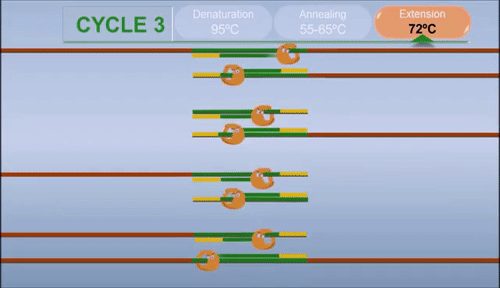 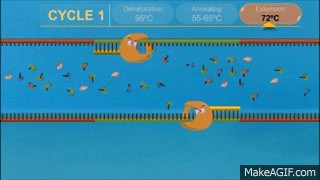 POLYMERASE CHAIN REACTION
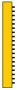 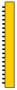 Original DNASample
Although only three cycles of replication are shown here, following cycles replicate DNA at an exponential rate and can make literally billions of copies in only a few hours.
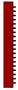 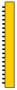 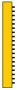 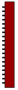 Cycle 1
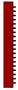 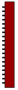 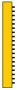 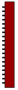 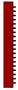 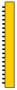 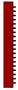 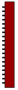 Cycle 2
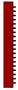 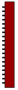 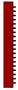 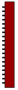 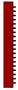 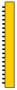 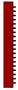 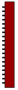 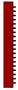 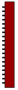 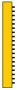 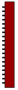 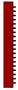 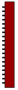 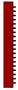 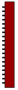 Cycle 3
THE PROCESS OF PCR
A DNA sample called the target DNA is obtained
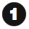 DNA is denatured (DNA strands are separated) by heating the sample for 5 minutes at 90-95°C
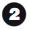 Primers (short strands of  mRNA) are annealed (bonded) to the DNA at 55°C
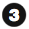 Primer annealed
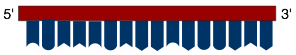 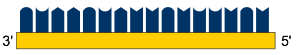 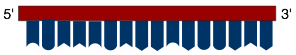 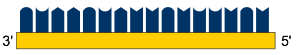 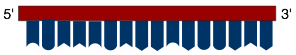 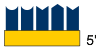 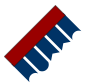 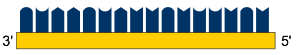 THE PROCESS OF PCR
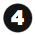 The sample is heated to 72°C.  A thermally stable DNA polymerase (eg. Taq Polymerase) enzyme binds to the primers on each side of the exposed DNA strand.
This enzyme synthesizes a complementary strand of DNA using free nucleotides.
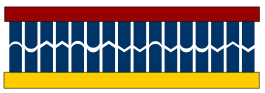 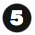 After one cycle, there are now two copies of the original sample.
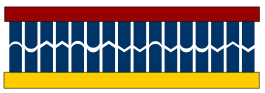 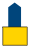 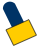 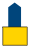 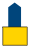 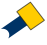 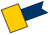 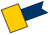 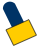 Nucleotides
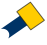 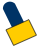 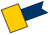 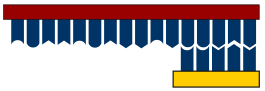 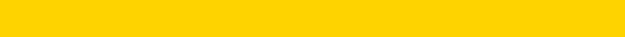 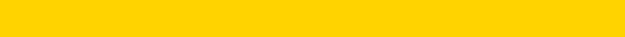 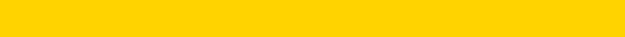 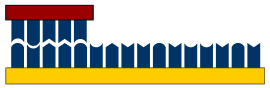 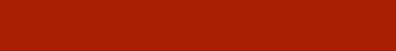 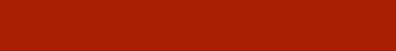 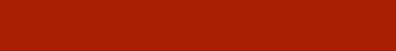 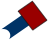 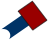 Nucleotides
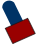 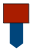 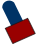 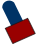 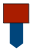 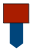 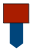 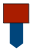 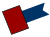 Primers
Forward Primer- Bind to the start codon at the 3’ end of template strand. Taq polymerase synthesises new DNA strand like RNA polymerase would.

Reverse primer- Binds to the stop codon at the 3’ end of the coding strand. Causes Taq polymerase to synthesise DNA in the reverse direction that RNA polymerase would normally run.
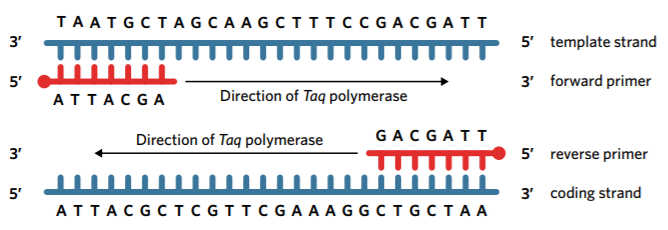 ACTIVITY
4C 1-5, 10-13